Многоуровневый список
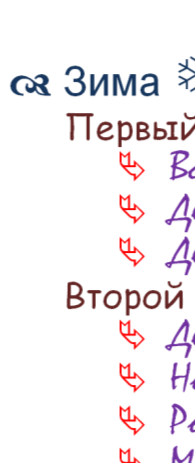 Предмет: Информатика и ИКТ
Класс: 10 класс


Резанцева Елена Сергеевна
учитель информатики МБОУ СОШ №9 Еманжелинского муниципального района Челябинской области
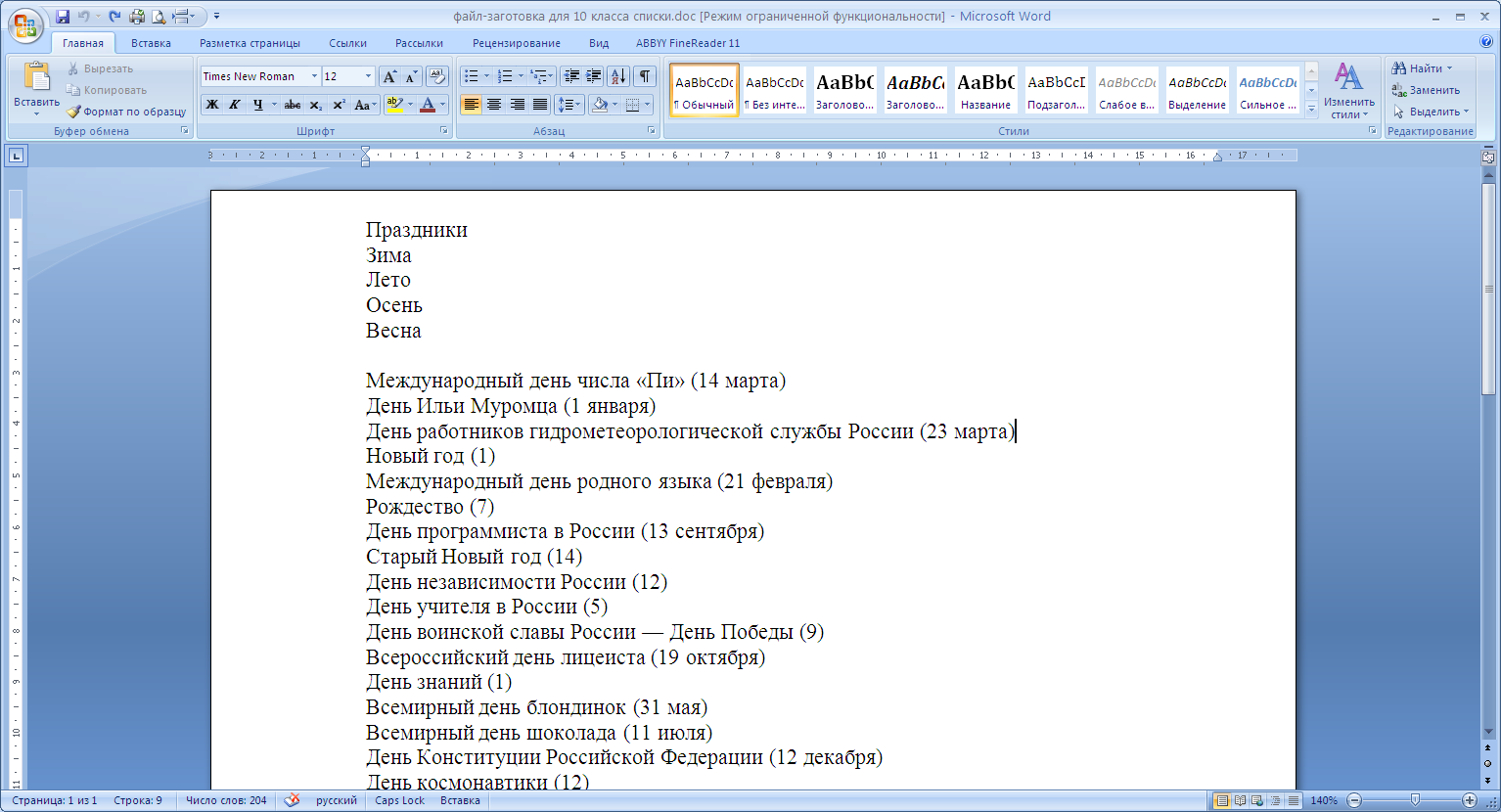 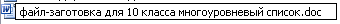 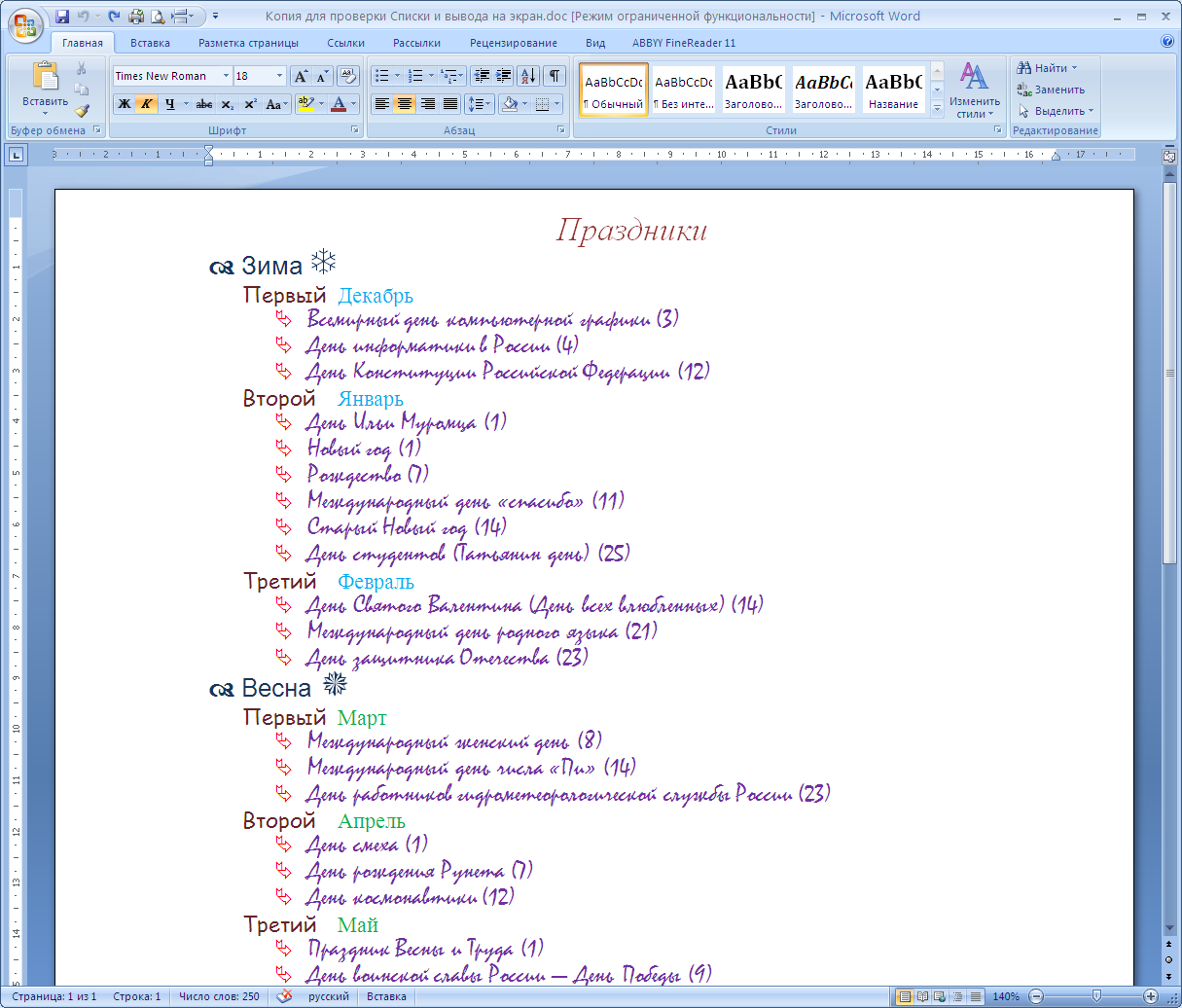 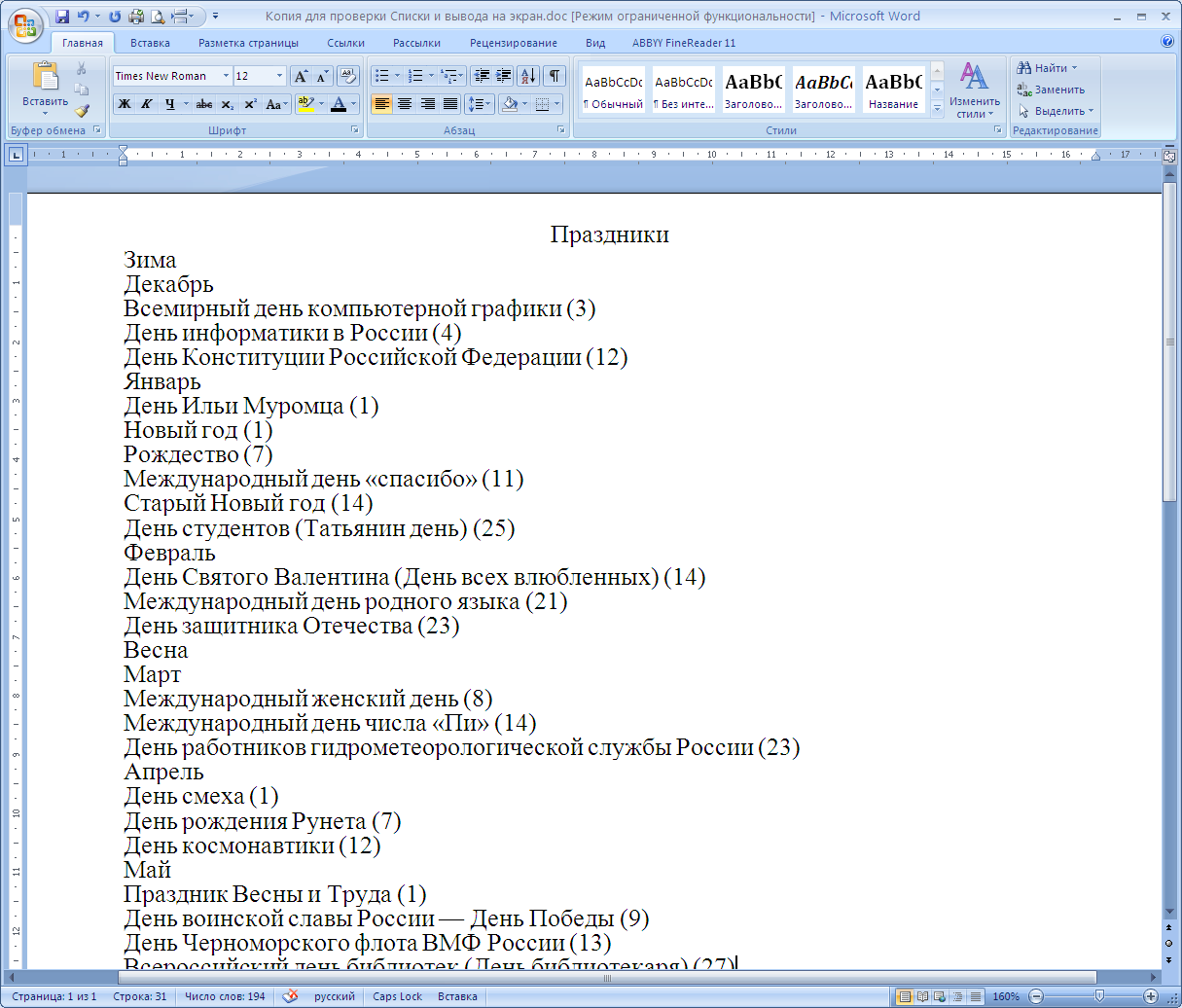 1
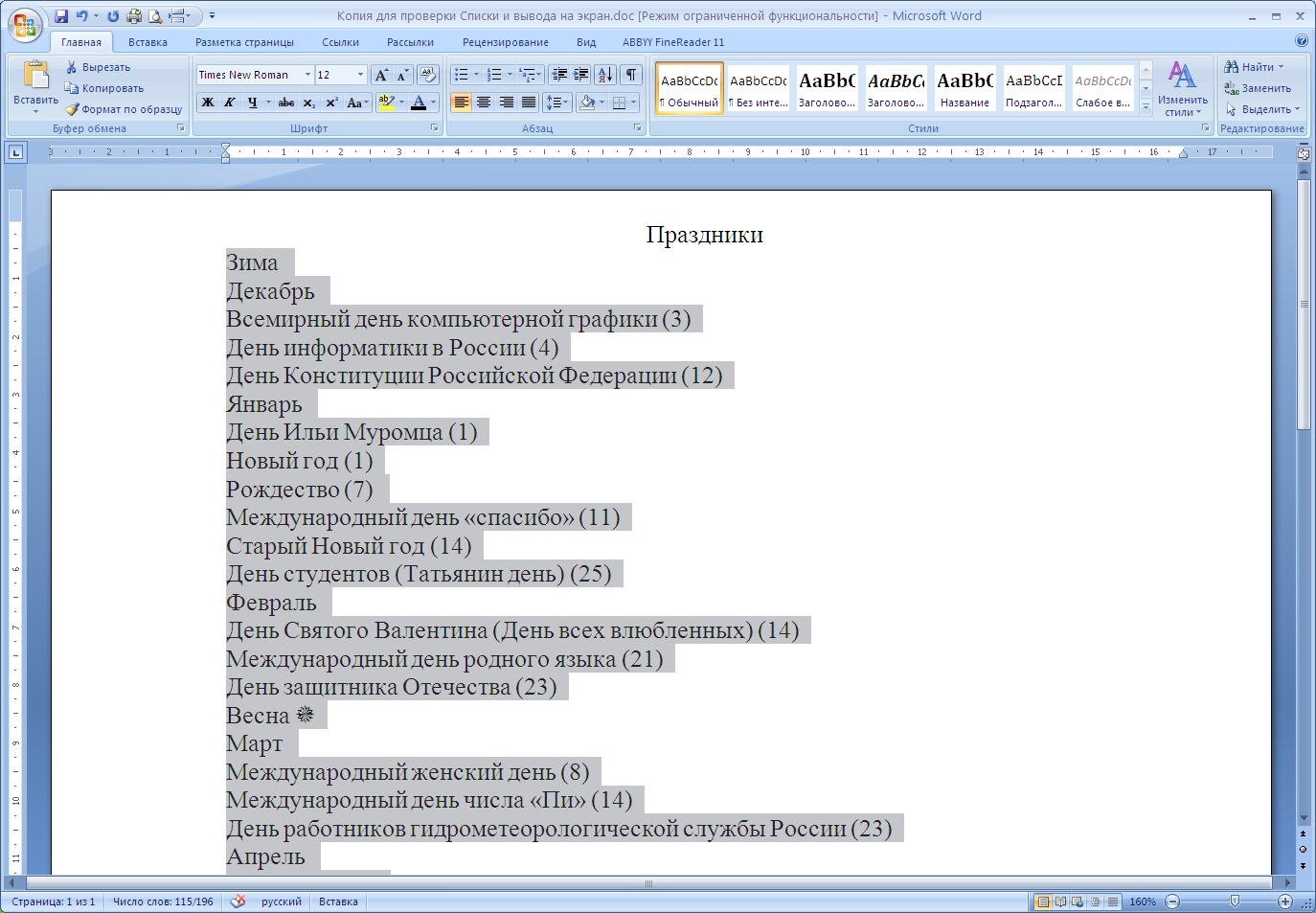 2
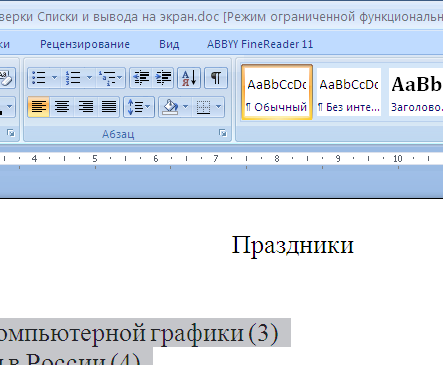 3
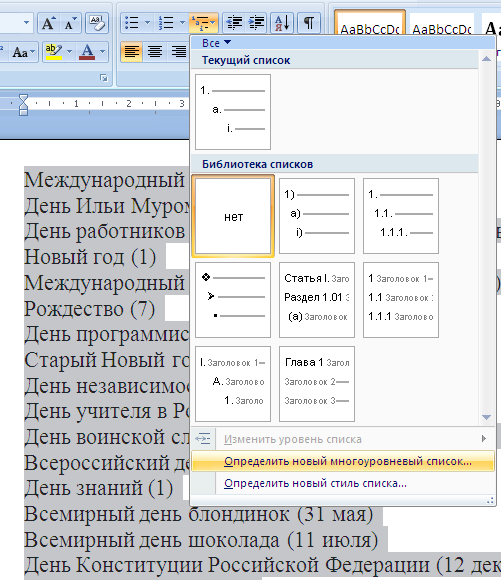 4
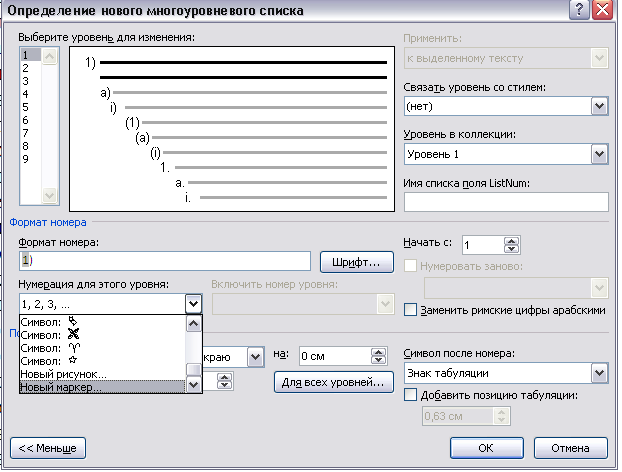 5
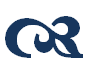 6
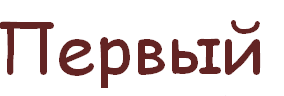 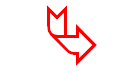 ФОРМАТИРУЕМ МАРКЕР многоуровневого СПИСКА
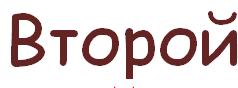 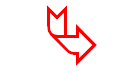 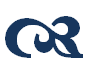 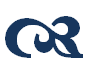 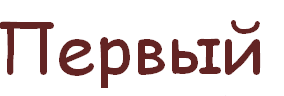 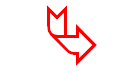 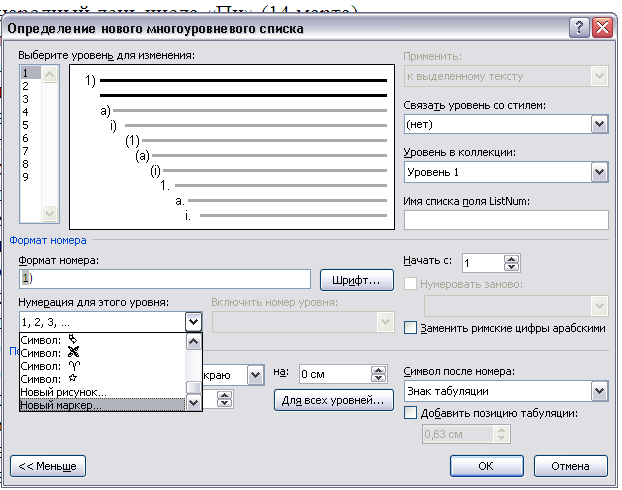 7
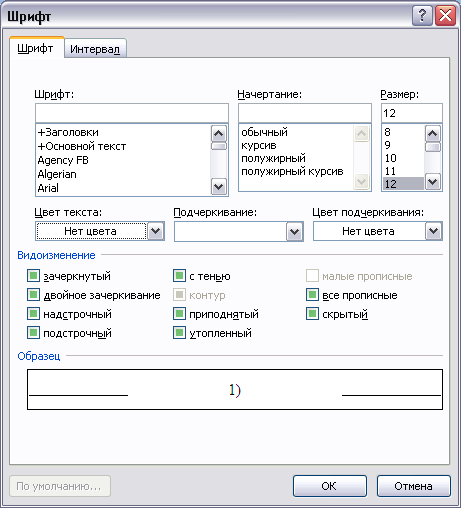 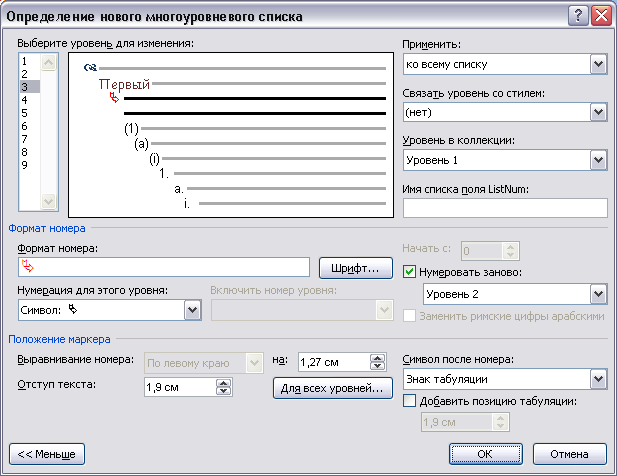 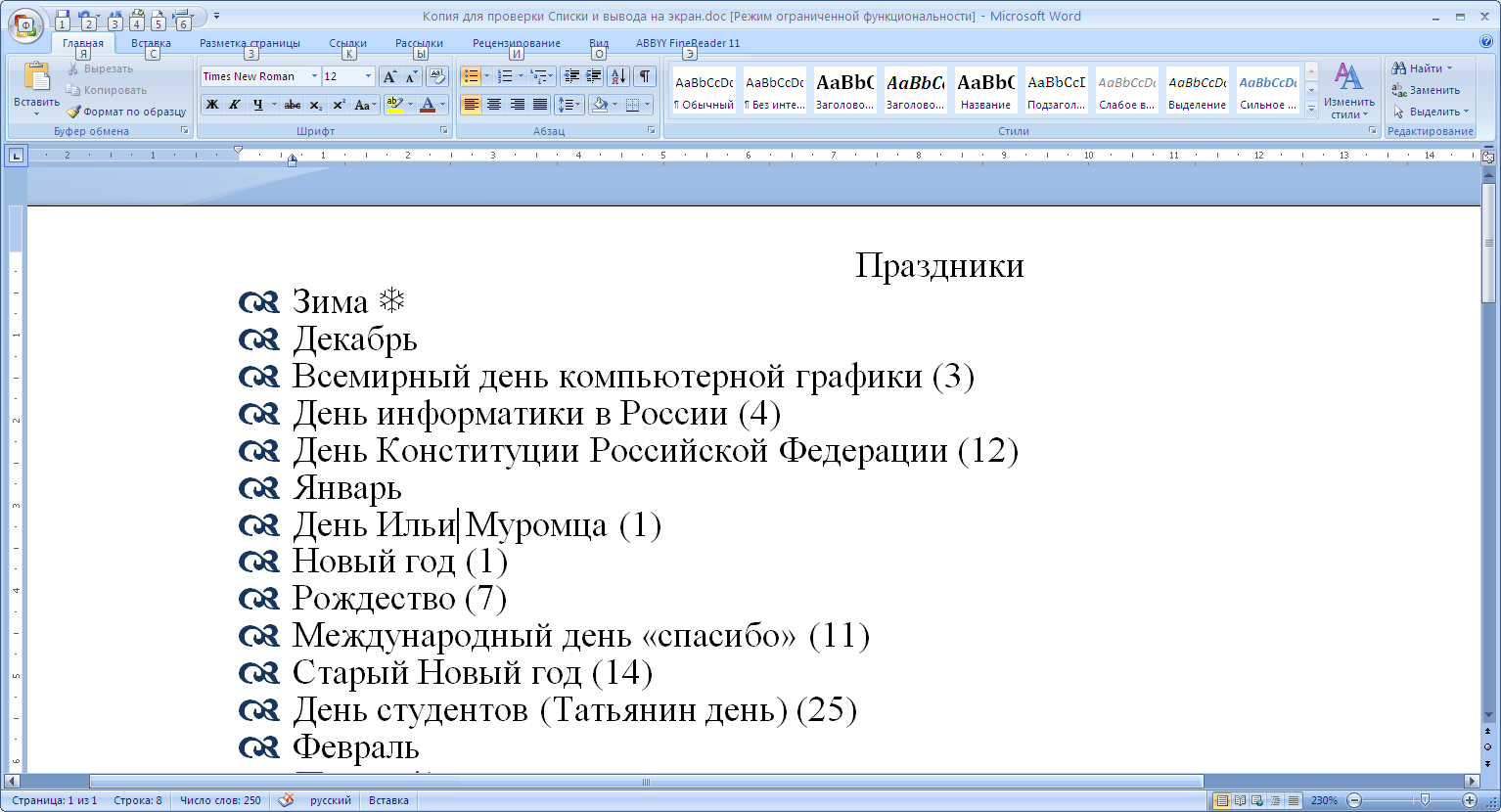 8
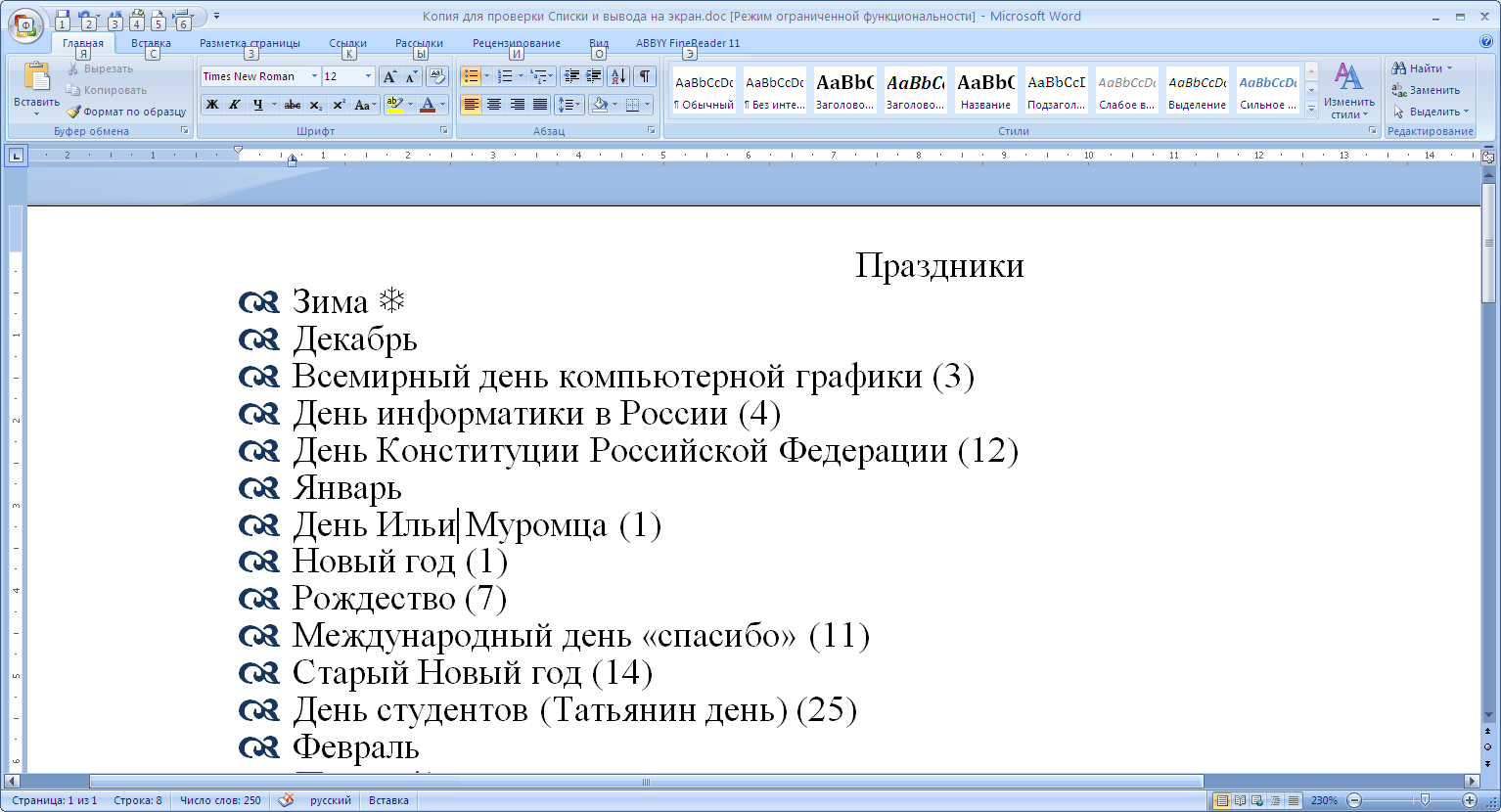 9
9
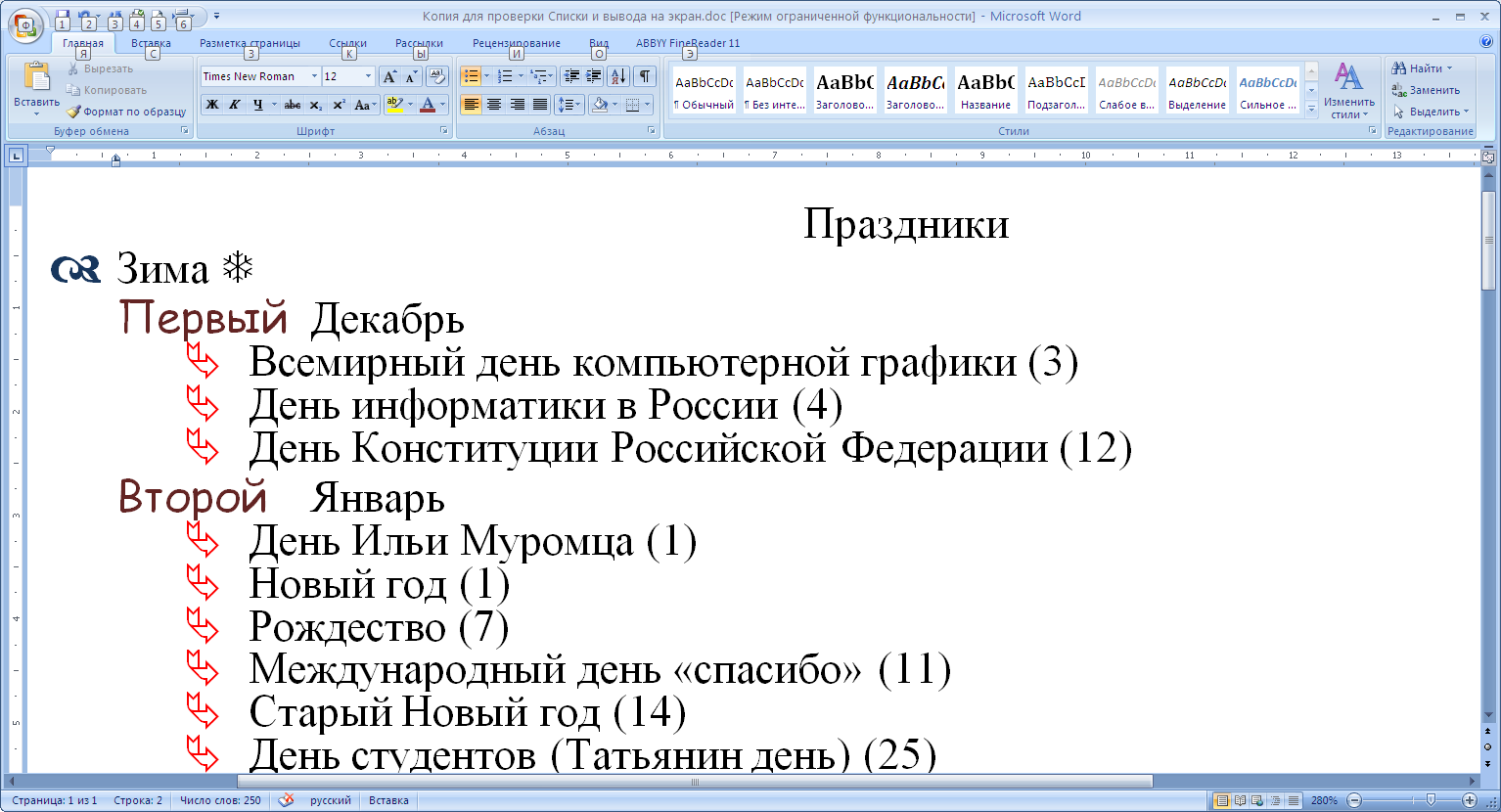 10
Зима
Август
ИЗМЕНЯЕМ ШРИФТ ТЕКСТА многоуровневого СПИСКА
Март
День информатики в России
Весна
День рождения Рунета
День смеха
Декабрь
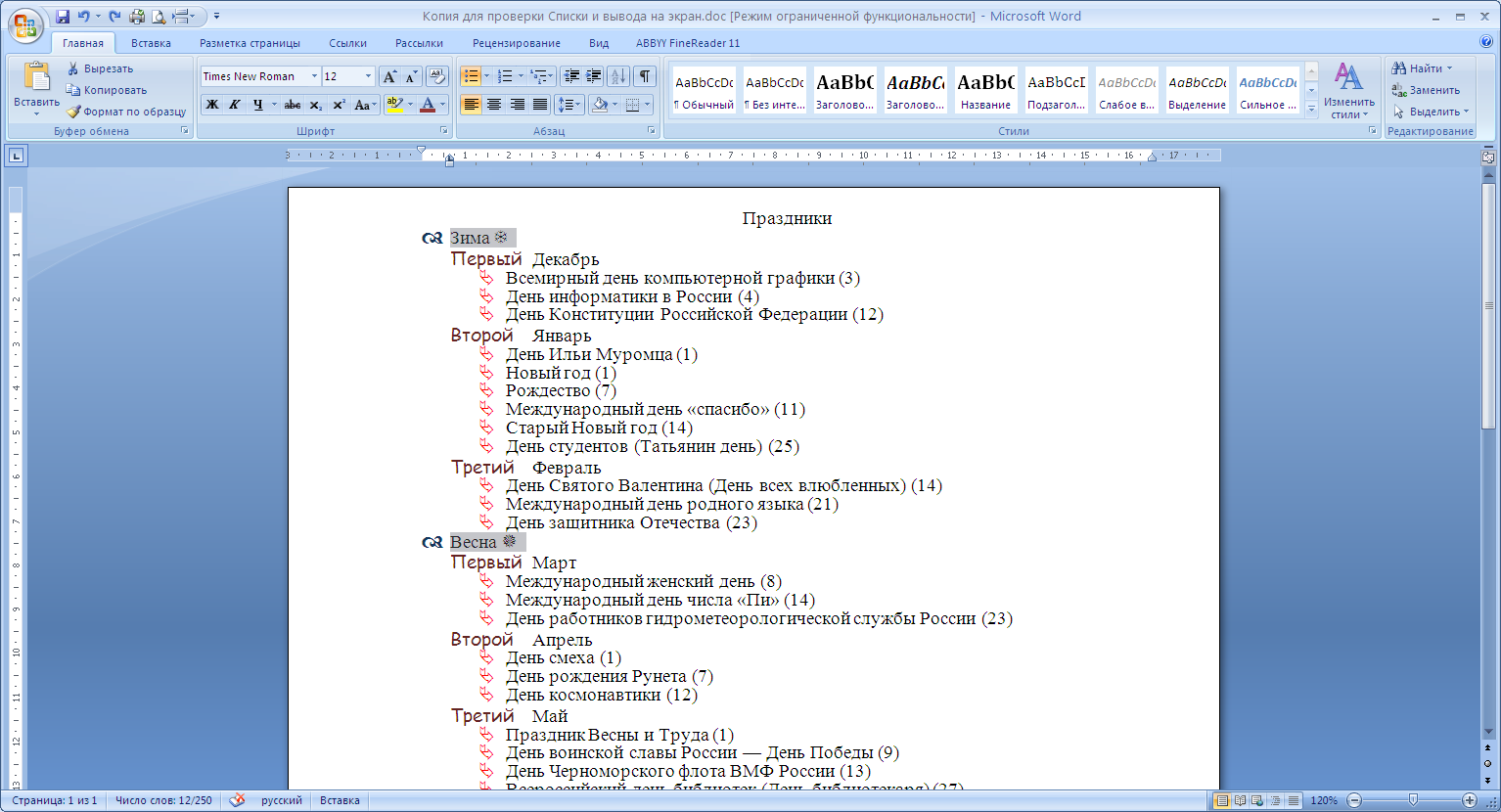 11
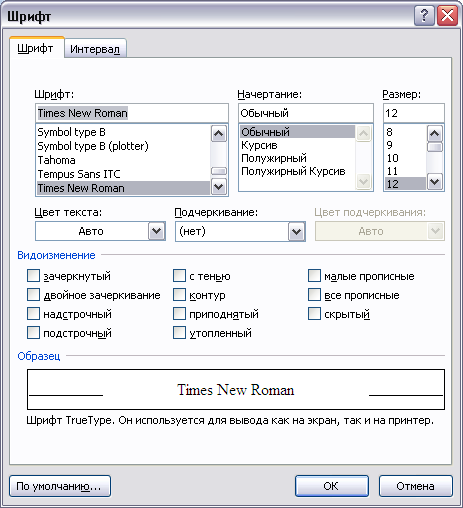 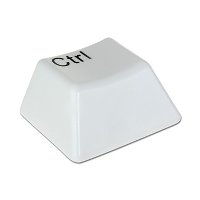 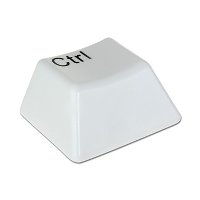 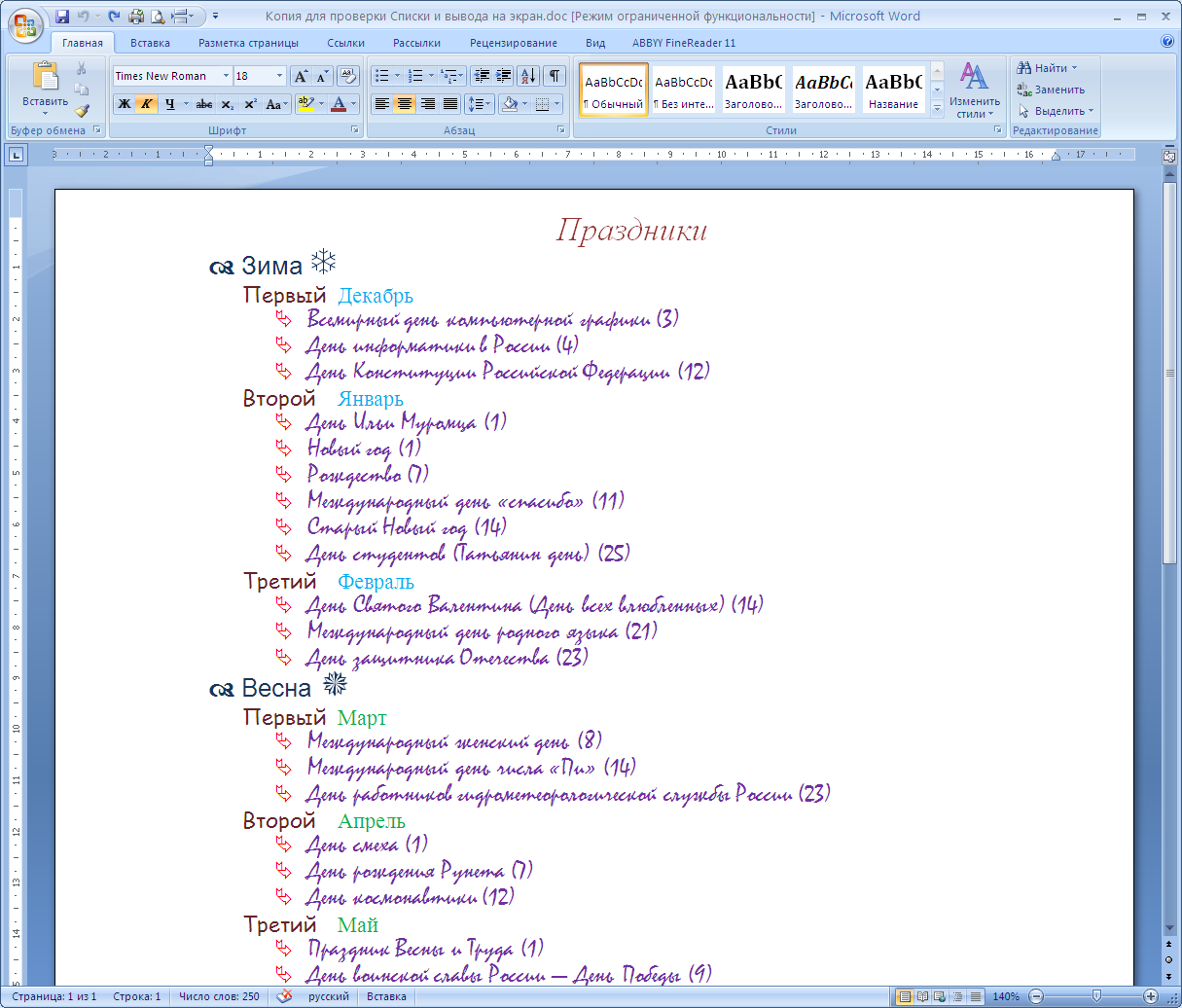 Домашнее заданиеДля чего используются многоуровневые списки?Ответ оформи с помощью5 предложений
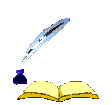 ФИЗМИНУТКА
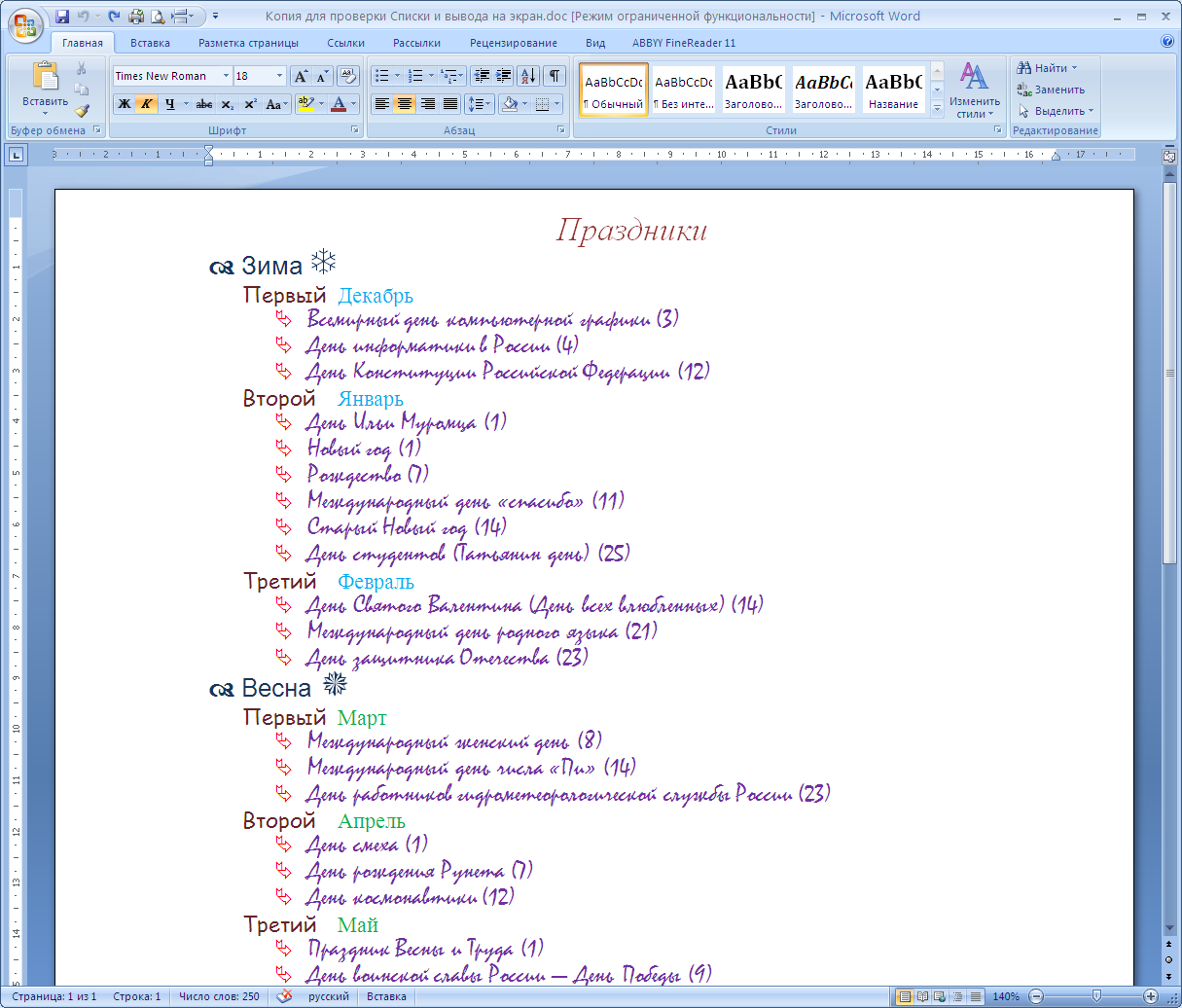 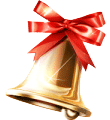 СПАСИБО ЗА УРОК!
Названия праздников взяты с сайта www.calend.ru